MOL  e Massa Molar
Unidade de massa atômica (u)
Esta unidade equivale a 1/12 da massa de um átomo de 12C. É representada pela letra minúscula u.

Massa Atômica
A massa atômica (MA) representa o quanto mais pesado que 1/12 de um átomo de carbono-12 um átomo de elemento químico qualquer é.

Por exemplo, o Oxigênio tem massa atômica de 16u , pois é mais pesado 16 vezes em relação à 1 parte de 12 de um átomo de carbono-12.

O átomo de Hélio possui 4u , ou seja, sua massa é o equivalente à 1/3 da massa de um átomo de 12C.
Obs: muitas vezes o u da unidade é omitido em tabelas periódicas ou provas de vestibulares.
Massa atômica de um elemento químico
Os elementos químicos podem possuir vários isótopos (mesmo número atômico porém massa diferente), mas não seria viável representá-los todos na tabela periódica. Por isso, as massas atômicas que vemos nessas tabelas, são médias ponderadas das massas dos diversos isótopos estáveis existentes no universo que esse elemento químico possui.
Por exemplo, o oxigênio possui três isótopos estáveis:
- 16O - MA = 16u , equivale à 99,7% de todos os átomos de oxigênio do universo- 17O - MA = 17u , são apenas 0,03% dos átomos de O- 18O - MA = 18u , abundância de 0,2%
Fazendo a média ponderada:
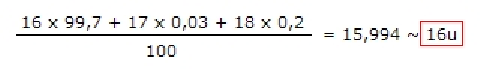 Número de Avogadro

Número de Avogadro(N) é o número de átomos em 12,01 gramas de carbono.

Valor numérico: 6,022 x1023.
Portanto, 2,01 g de carbono contem 6,02 x1023   átomos de carbono.

O mol(mol) é uma unidade de medida para uma quantidade de uma substância química.

Um mol contem o número de Avogadro de partículas: 6,02 x1023 partículas.

1 mol= Número de Avogadro = 6,02 x1023 unidades

Podemos usar essa relação para converter número de partículas em massa de uma substância (vice-versa)
-Um átomo de O pesa 16 unidades de massa (u).-Um mol de átomos de O pesam 16 g , ou seja, 6,02 x 10 23 átomos de O pesam 16 g.-1/2 mol de O pesam 8g- 8 g de O contém 3,01 x 10 23 átomos desse elemento
EXEMPLOS
1-Submetida a um tratamento medico, uma pessoa ingeriu um comprimido contendo 45 mg de acido acetilsaliciíico (C9H8O4). Considerando a massa molar de C9H8O4 180g/mol e o numero de Avogadro 6,0.10²³ qual o numero de moléculas da substancia ingerida?

a) 1,5 . 1020
b) 2,4 . 1023
c) 3,4 . 1023
d) 4,5 . 1020
e) 6,0 . 1023                                                          Veja  a resolução a seguir
Alternativa “a”.
A massa molar do C9H8O4 é 180g/mol, e 1 mol tem 6,0 . 1023 moléculas, então:

180 g ----------- 6,0 . 1023 moléculas
45 . 10-3 g------ x

x = 45 . 10-3 . 6,0 . 1023                 180
x = 270 . 1020  = 1,5 . 1020 moléculas           180
2- (Unicid-SP) Um químico possui uma amostra de cobre (dado: 6429Cu). A massa, em gramas, dessa amostra, sabendo-se que ela é constituída por 3,01 . 1023 átomos, é:

a) 0,32 . 1023 g
b) 0,29 . 1023 g
c) 1,60 . 1023 g
d) 64,00 g
e) 32,00 g                              Veja  a resolução a seguir
Alternativa “e”.
A massa molar do cobre é igual a 64 g/mol e sabemos que 1 mol tem 6,0 . 1023 átomos, assim:

64 g ----- 6,0 . 1023 átomos
  m -------- 3,01 . 1023 átomos

m = 64 . 3,01 . 1023             6,0 . 1023

m = 192,64 . 1023     ≈   32,00 g              6,0 . 1023                                                      Veja  mais exemplos
Exemplos
a) Quantos átomos de Na  existem em 0.120 mol de Na? 
R:    1 mol de Na -------------------- 6,02 x 1023      átomos de Na
        0,120 mol ----------------  x                      x= 7,22 x 10 22

•Quantos mols de K são 1,25 x 1021   átomos  de K?

R: 1 mol de K ------------------------ 6,02 x 1023      átomos de K
         X-----------------------------------1,25 x 1021    átomos de K
X=  2,08 x 10-3

• Quantos gramas pesam 12,04 x 1024 átomos de flúor? (peso atômico F = 19,0)
   (1 mol de F )    6,02 x 1023      átomos de F pesam ------------- 19 g
                           12,04 x 1024   átomos de F  pesam ------------------x
	X= 380 g
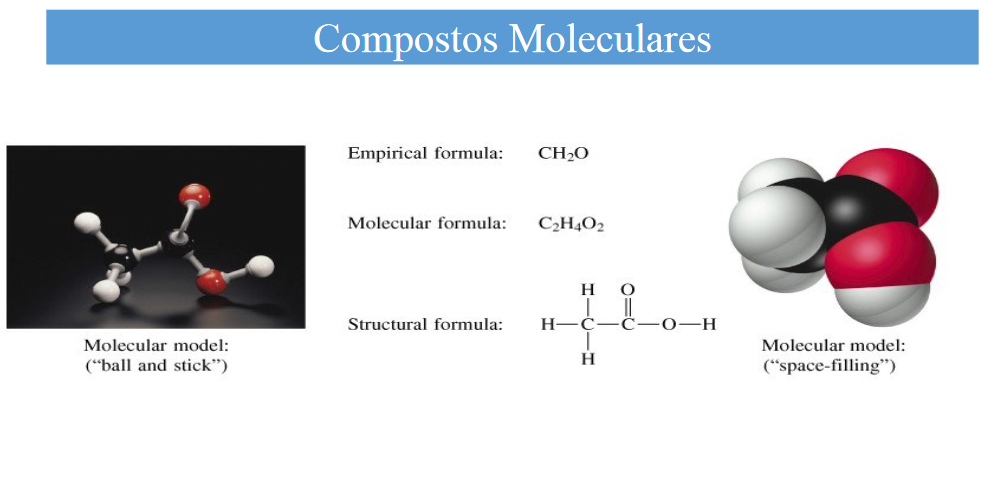 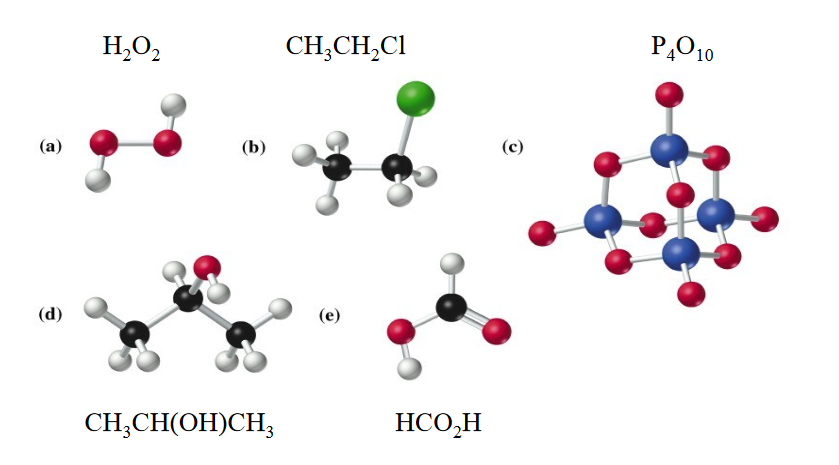 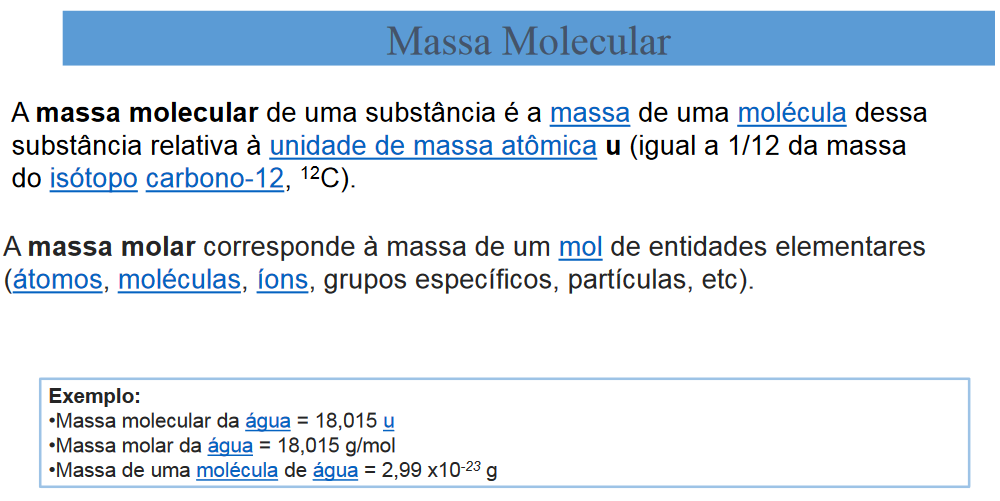 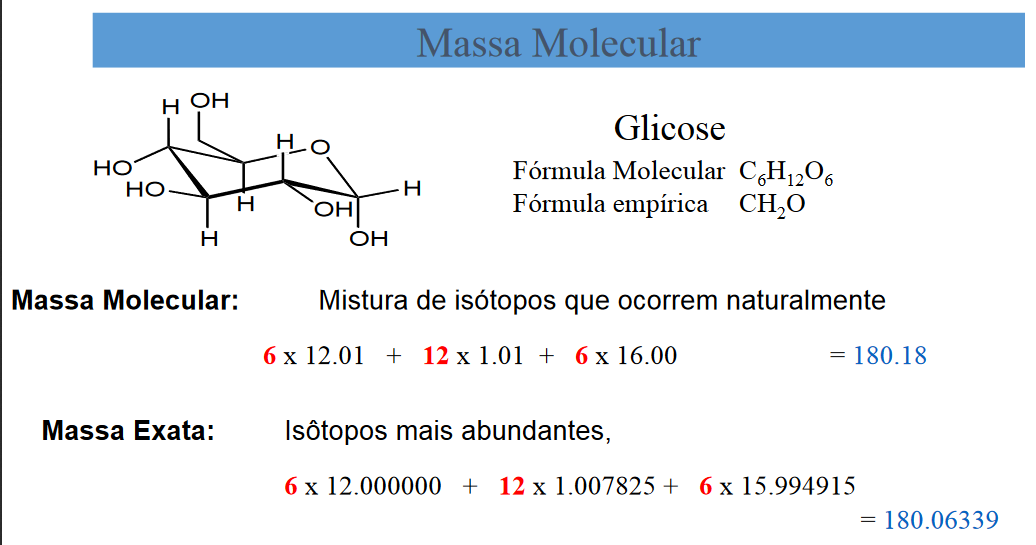 Massa Molar
 
A massa de qualquer substância expressa em gramas é a massa molar (MM) da substância.

A massa atômica do Fe é 55,85 u.

Portanto, a massa molar do Fe é 55,85 g/mol.

Na natureza, o oxigênio é um composto diatômico, O2. 

 A massa molar do gás oxigênio é 2 vezes a massa molar do átomo de oxigênio(16,00 g): 32,00 g/mol.
Calculando a Massa Molar

A massa molar de uma substância é a soma das massas molares de cada um dos seus elementos. 
Qual a massa molar do nitrato de magnésio: Mg(NO3)2?

A soma das massas atômicas é:
24,31 + 2x(14,01 + 16,00 + 16,00 + 16,00) = 24,31 + 2(62,01) = 148,33 u

A massa molar do Mg(NO3)2  é 148,33 g/mol.

Se fossem 3 mols de Mg(NO3)2  bastaria multiplicar por 3:  444,99g

Ou se fosse 0,1 mol: 148,33 x 0,1= 14,83 g
Qual é a massa, em gramas, de uma molécula de etano (C2H6):

a) 18 g.
b) 30 g.
c) 6,0 . 1023.
d) 5,0 . 10-23.
e) 0,2 . 1023.
                                                                     Veja  a resolução a seguir
Alternativa “d”.
Calculando a massa molecular:

C2H6 = 2 . 12 + 6 . 1 = 24 + 6 = 30 u

Logo, a massa molar é igual a 30 g/mol. 

Se 1 mol tem 6,0 . 1023 moléculas, podemos fazer a seguinte relação:

30 g --- 6,0 . 1023 moléculas
    m ------ 1 molécula

m =__30_____  = 5 . 10-23 g          6,0 . 1023